Foundation present
An Induction for new FTPD
Helen Johnson Sept 2019
Doctors of our future
Foundation is important!
These are our future core and specialty trainees, our  future GP and consultants
They have spent 6 years training already
50% leave after f2 [although most are back within 3 years]
Foundation is a high risk time for trainees
Left their home/university ‘base’ may have long commutes
New responsibilities, new hierarchy
Medicine is stressful
You, as their FTPD, will potentially be the most important person for their next two years.
It is quite a busy job!
Key operational requirements
You must attend meetings! We are a team, not remote islands!
Each trust needs to be represented at the foundation forum x 2 and fac dev day and be responsible for sharing the information at trust level
Each FTPD needs to attend at least 3 meetings out of:
September joint meeting with DME
October forum [29th October]
April faculty development
May forum
A day at either autumn or spring symposium for level 4/5 educators
There maybe mandatory additional training sessions [eg the ARCP this year Dec 17th]
Each FTPD must complete the ASDP in a timely way
Each FTPD must contribute to any request around the GMC survey
Each FTPD must read and respond to emails from the various central teams.
Please read the role and responsibility in the foundation guide.
Each FTPD must be appraised by either DME or FSD in this role every year, and at least once every 3 years by FSD
The following is an overview of key areas rather than a comprehensive coverage!
Where to find the information
UKFPO website
https://www.foundationprogramme.nhs.uk/content/resource-bank
Look for foundation guide, ARCP guide etc.
HEE EoE website
https://heeoe.hee.nhs.uk/foundation
https://heeoe.hee.nhs.uk/medical-training/trainee-well-being-hub
https://heeoe.hee.nhs.uk/faculty-educators
People! 
Helen B for EAFS, Ritwik B for EBHFS, Helen J
Whatsapp for hopefully quick answers!
https://heeoe.hee.nhs.uk/foundation/contact-us
Key areas in role
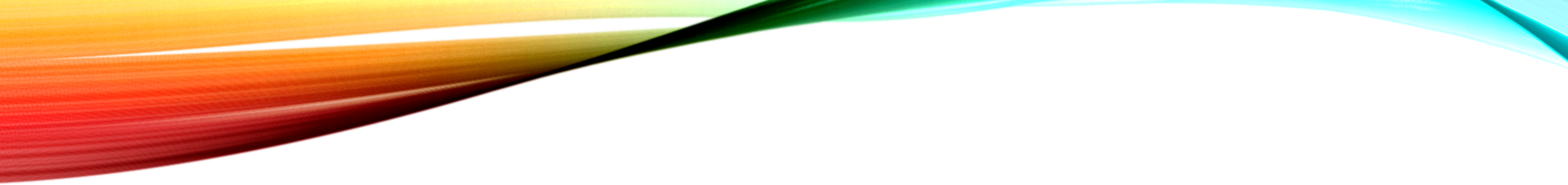 Education
60 hours minimum [mandatory] taught programme  https://heeoe.hee.nhs.uk/foundation/teachingopportunities
3 days simulation per year
VR training 
Hi fidelity
Skills and drills/procedures
Hub sessions : 
4 clinical per trust
2 clin, 1 professional per trainee
E-learning
Trust based learning [incl careers fair]
20 hours per rotations – ES to confirm.
Help: 
Portfoilo Sim and Hub leads [Charleen, Zilley]
Faculty team [mark]
Feedback, evaluation, improving
Academic foundation docs and fellows
Work with portfolio FTPD
Troubleshooting
Early fixing hubs and dates
Academic research trainees
Monthly keeping in clinical touch
Academic education trainees
Education handbook
Professional practice week
Inductions and shadowing – ‘grey Wednesday’
Marketing, raising profile of foundation school
 posters, tweet, pictures with permission
STUDY LEAVE
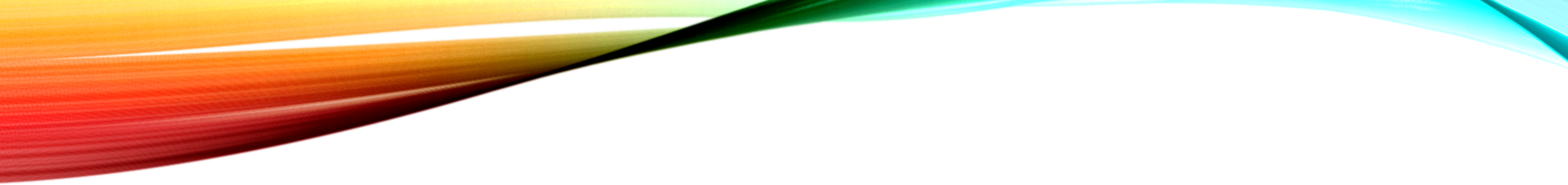 education: future
assessment
A MANDATORY TRAINING DECEMBER 17TH FOR ARCP PANEL CHAIRS
Must be attended by all FTPD and either an FTPA or MEM, and DME invited
Will be unable to chair ARCP without.
https://heeoe.hee.nhs.uk/foundation/schools-trusts-and-practices
Assessment.eoe@hee.nhs.uk
E-portfolio
Look and play with it. Understand the ‘rules’ for sign off!
Key new things 
the LEARN form, use instead of the other SLE
We must encourage the use of supervision groups – it is about to become mandatory, it is really useful for trainees who are concerning
Only 5 links can be made to any one item
Encourage PDP with ES.
Are all your CS and ES trained? Educator hub. Support required?
STEP and TOI [med sch -> F1; F1-> F2]
Talk to the deputy FSD about trainees with concerns, who may need additional time or intervention.
Training
Trainee feedback and GMC survey
Risk areas: review, strategise, ask for help, share practice
Surgery
ED
Medicine
Visits by FSD to trusts -> teamwork 
Areas of best practice to share
Innovation in posts/programmes
How can we help? Meeting with a dept lead, ES group?
Recruitment strategy
Priority programmes – need to consolidate those agreed
Psychiatry LIFT and fellowships
Supporting LTFTT and those with adjustments
SWAPS [or not]
Policies: winter pressure
https://heeoe.hee.nhs.uk/foundation/schools-trusts-and-practices
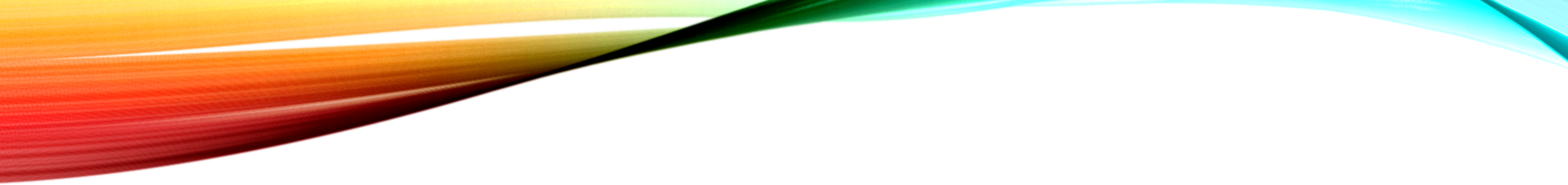 training: future
Programme management
This is the bit that often gets devolved to med staffing or MEM.
It does really help if you know your programmes and posts!
We do need each trust to tell us by Feb all of the LTFT or trainees that have gone out and are coming back, or just need more time in F1 and F2 [sickness, performance etc]. we need to find them a post! [ie set recruitment to zero] [to the edit box and your deputy]
We need to know in may when we send you the people, that code of practice says we have got recruitment right.
In July/august, you need to confirm the spreadsheets are right for the upload in September [we’ve now done it, but they can be changed]
You are responsible for making sure the master copies are as you expect.
We are responsible for uploading them correctly!
SWAPS
TIS
Edit.eoe@hee.nhs.uk and your deputy FSD – Helen B or Ritwik B
Support
Enhanced shadowing increased for IMG
PSW
Supporting widening participation
LTFTT both in standard posts and priority programmes
Welcome and valued
Liaison with medical schools
Early identification with STEP form
Asking applicants to directly contact
Peer to peer mentoring schemes
Local trust initiatives : tea and empathy; resilience
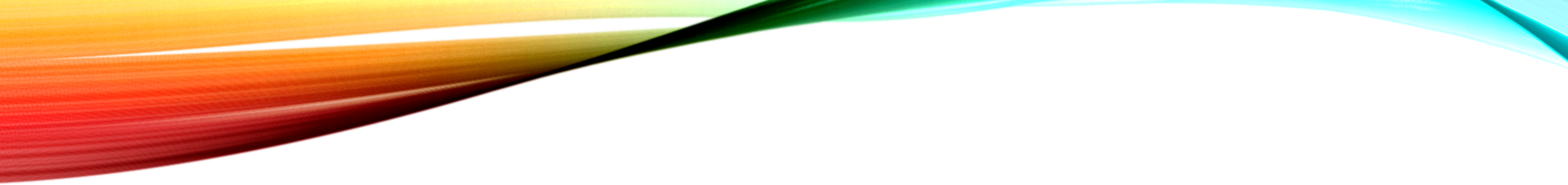 support: the future
Vision:support:return to practice
Our new initiative. Possibly >1000 doctors out of medicine for >3 years. ? How many want to return.
Plan to make a bespoke and safe route back into practice. [HEE EoE initiative, but piloting for UK]
Draft doc here: https://heeoe.hee.nhs.uk/foundation/schools-trusts-and-practices
Utilising vacant foundation/gp hospital posts from predominantly April-august.
Supported clinical observership and then funded enhanced shadowing prior to start, with funded sim and core procedures update.
Planned should get alternative to foundation competency sign off, and ability to apply for trust doctor posts whilst awaiting national recruitment.
Asking trusts to identify posts and supervisors.
Foundation is fantastic
There are a lot of areas to this role
You will meet, encourage, support and make a difference to a lot of trainees lives
You will meet and influence a lot of consultant colleagues
There is opportunity to shape policy, pilot schemes and develop as an educator
It leads to potential wider roles
You are part of a broad team
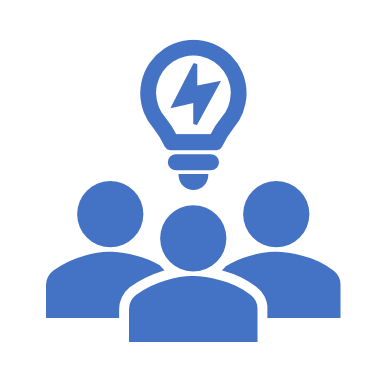